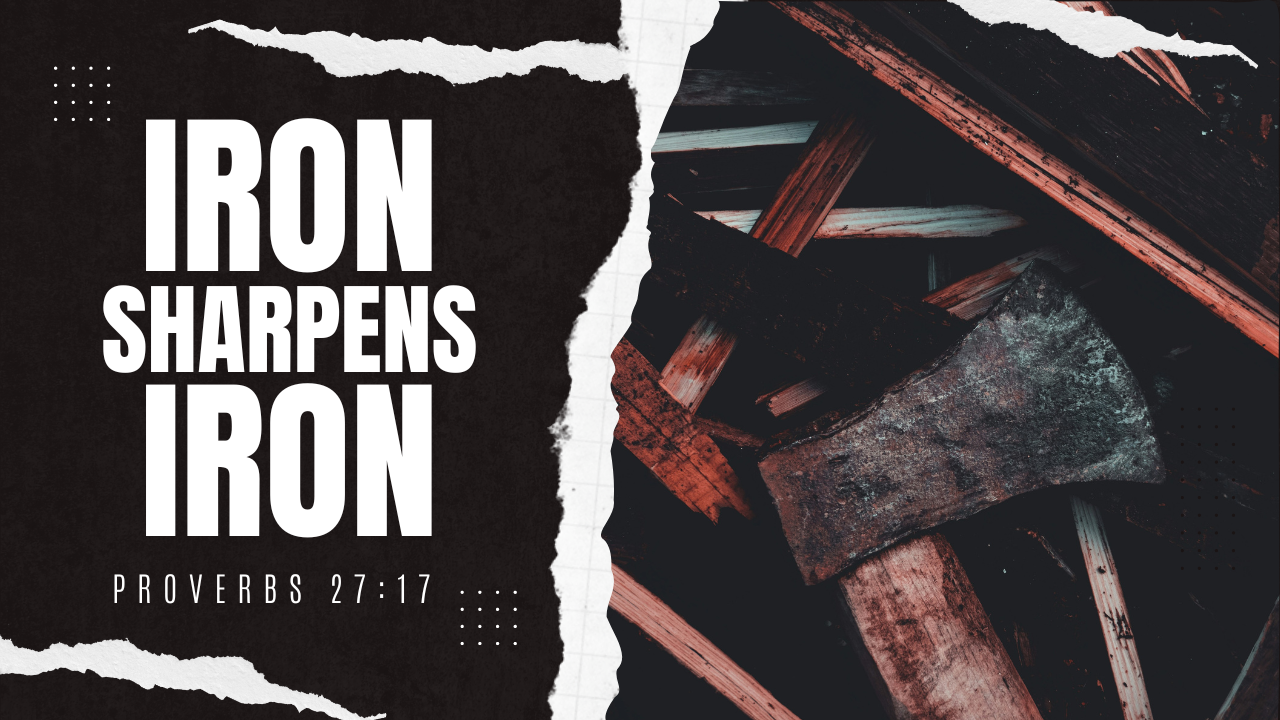 “In the same way, let your light shine before others, so that they may see your good works and give glory to your Father who is in heaven.” 
Matthew 5:16
“And we urge you, brothers, admonish the idle, encourage the fainthearted, help the weak, be patient with them all.” 
1 Thessalonians 5:14
“Iron sharpens iron, So one man sharpens another.”
Proverbs 27:17
“No soldier gets entangled in civilian pursuits, since his aim is to please the one who enlisted him.”
2 Timothy 2:4
“But grow in the grace and knowledge of our Lord and Savior Jesus Christ.” 
2 Peter 3:18
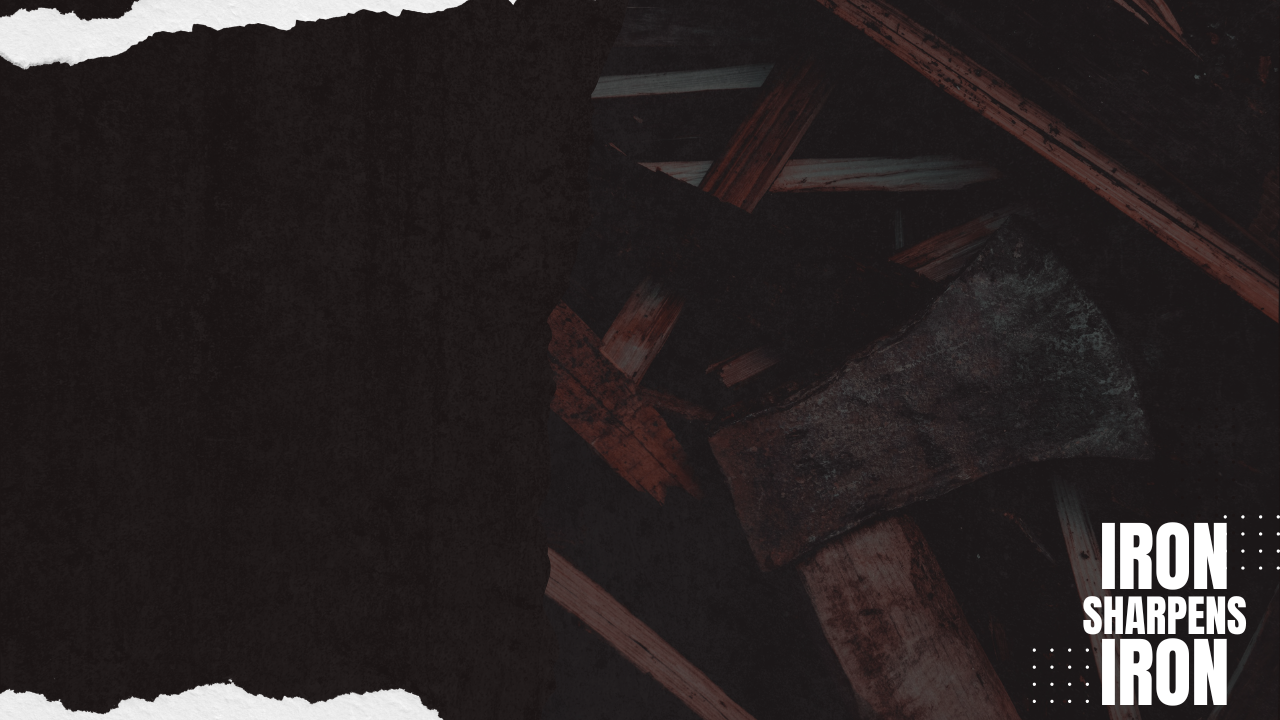 Being Sharpened By Iron: Becoming The Best Version Of Me
Sharpening Looks Like:
Being Sharpened Implies Acknowledgment
Being Sharpened Implies Contact And Friction
Being Sharpened Implies Repetitiveness
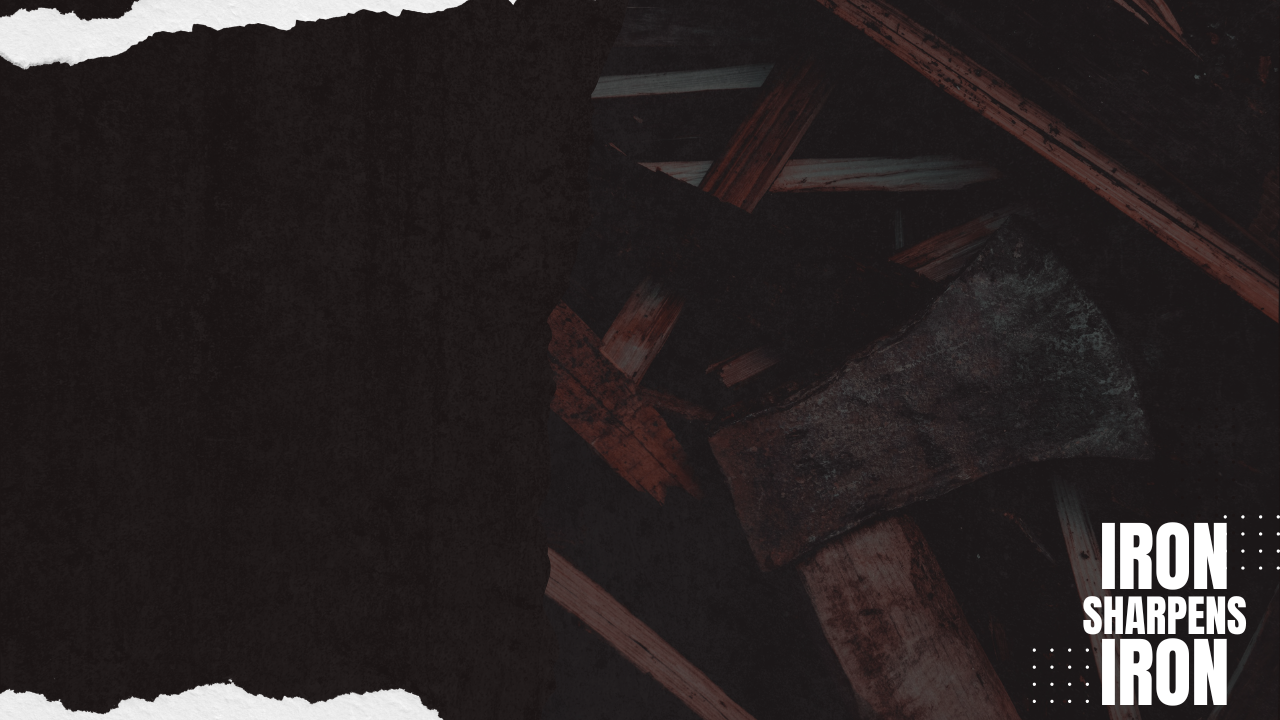 4 Questions For Us: Sharpened & Sharpening
Are There Some Areas Where My Blade Is A Little Dull?
Do I Have People In My Life That Are Iron?
“Whoever walks with the wise becomes wise, but the companion of fools will suffer harm”
Proverbs 13:20
“Now we command you, brothers, in the name of our Lord Jesus Christ, that you keep away from any brother who is walking in idleness and not in accord with the tradition that you received from us…”
2 Thessalonians 3:6
“For I fear that perhaps when I come I may find you not as I wish, and that you may find me not as you wish—that perhaps there may be quarreling, jealousy, anger, hostility, slander, gossip, conceit, and disorder .”
2 Corinthians 12:20
“Besides that, they learn to be idlers, going about from house to house, and not only idlers but also gossips and busybodies, saying what they should not.”
2 Timothy 5:13
“Blessed is the man who walks not in the counsel of the wicked, nor stands in the way of sinners, nor sits in the seat of scoffers…”
Psalm 1:1
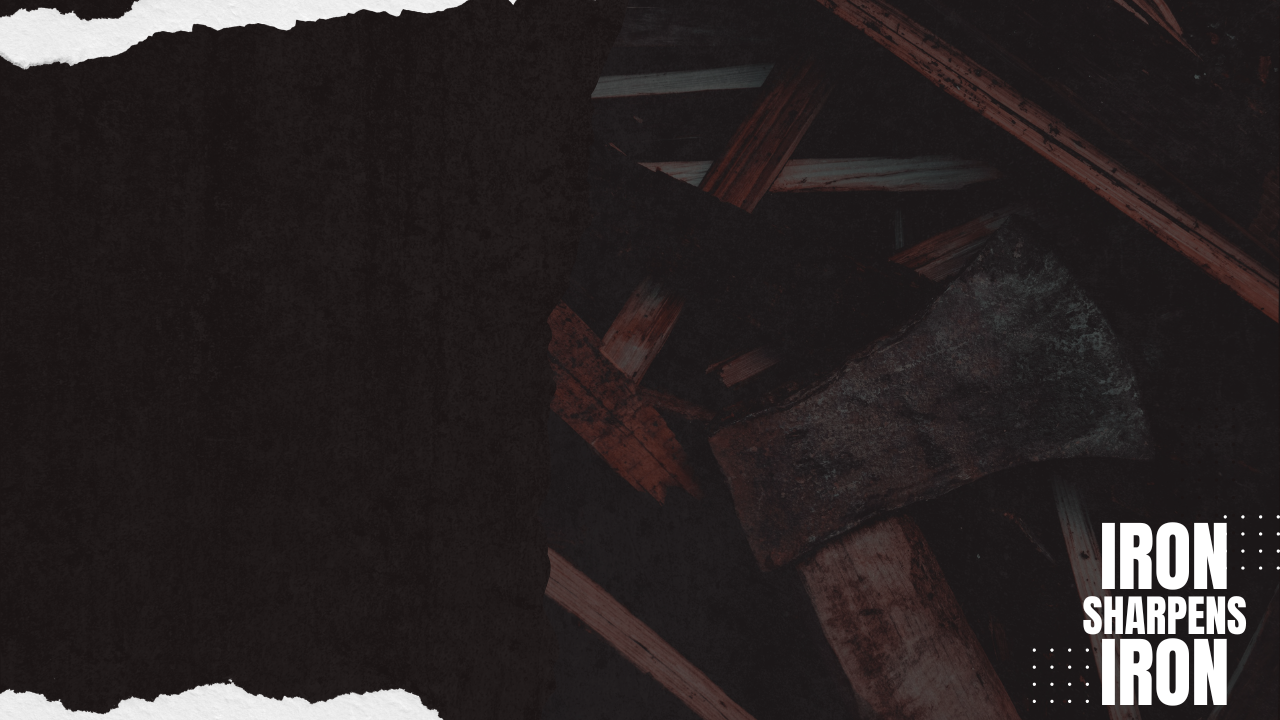 4 Questions For Us: Sharpened & Sharpening
Are There Some Areas Where My Blade Is A Little Dull?
Do I Have People In My Life That Are Iron?
Will I Choose To Go To Iron & Undergo The Friction?
Am I Iron In The Life Of Someone Else?
“And we urge you, brothers, admonish the idle, encourage the fainthearted, help the weak, be patient with them all”
1 Thessalonians 5:14